FY2022 HUD CoC Funding NOFOSummary
Funding Available
Total Funding Available Nationally:
CoC Program Funding - $2,794,000,000 
DV Bonus Project Funding - $52,000,000
YHDP – Non-competitive YHDP renewal and replacement grants (N/A)

Local Project Funding:
$13,201,987 – Annual Renewal Demand (ARD)
$396,060 – CoC Planning Grant (3% of ARD)  
$660,099 – CoC Bonus Projects (5% of ARD)
 $859,150 – DV Bonus Funding
letsendhomelessness.org
[Speaker Notes: Tree 
Shayna
Jenn 
Suzanne]
HUD Priorities
End homelessness for all
Use Housing First approach
Decrease numbers of unsheltered homeless
Improving system performance
Partnering with Housing (focus on PHAs), Healthcare and Service Organizations 
Bonus
Racial Equity
Inclusion of people with lived experience in local planning process
Improving access and assistance to LGBTQ population
Increasing Affordable Housing Supply
letsendhomelessness.org
[Speaker Notes: Tree 
Shayna
Jenn 
Suzanne]
Major Changes
Tier 1 includes 95% of Annual Renewal Demand (ARD) = $12,541,888
Tier 2 is at 5% of Annual Renewal Demand (ARD) = $660,099
CoCs that create projects that coordinate with housing providers and healthcare organizations will receive up to 14 points as part of Consolidated Application – last year 10 bonus points
Increased points for collaboration with Public Housing Authority(s) (PHA)
Increased points for Racial Equity activities
Increased points for inclusion of persons with lived experience
letsendhomelessness.org
[Speaker Notes: Tree 
Shayna
Jenn 
Suzanne]
System Performance (59 points)
Decrease in Number of Homeless Families and Individuals 10 pts.
Up to 2 of 10 pts. for reducing number of sheltered homeless by 5% from 2021 to 2022 PIT
Up to 5 of 10 pts. for reducing unsheltered homeless by 5% from 2021 to 2022 PIT 
Up to 3 pts. For reducing combined sheltered and unsheltered by 5%
letsendhomelessness.org
[Speaker Notes: Tree 
Shayna
Jenn 
Suzanne]
System Performance (59 points)
Length of Time Homeless – 13 points
Up to 8 of 13 pts. for reducing the length of time homeless from 2020 -2021 (2021 SPM Report) by at least 5% or less than 90 days
Decrease in First Time Homelessness – 3 points
Up to 1 of 3 pts. for reducing the number of first time homeless (2021 SPM Report)
letsendhomelessness.org
[Speaker Notes: Tree 
Shayna
Jenn 
Suzanne]
System Performance (59 points)
Exits to PH or Retention - 13 points
Up to 6 of 13 pts. for increasing the number of exits to PH from EH, TH, SH and RRH by at elaselength of time homeless from 2020 -2021 (2021 SPM Report) by at least 2% or overall percentage of exits to PH is 50% or greater 
Up to 3 of 13 pts. for increasing the percentage of retention in PH by at least 1% from 2020 – 2021 or overall percentage was greater than 95%
letsendhomelessness.org
[Speaker Notes: Tree 
Shayna
Jenn 
Suzanne]
System Performance (59 points)
Returns to Homelessness - 8 points
Up to 3 of 8 pts. for reducing the number of returns to homelessness within six  months of exit by at least 1% or overall percentage was 5% or less from 2020 -2021 (2021 SPM Report)
Up to 3 of 8 pts. for reducing the number of returns to homelessness within twelve  months of exit by at least 1% or overall percentage was 5% or less from 2020 -2021
letsendhomelessness.org
[Speaker Notes: Tree 
Shayna
Jenn 
Suzanne]
System Performance (59 points)
Jobs and Income Growth - 7 points
Up to 2 of 7 pts. for increasing the number of participants who had an increase in employment income or the rate of income from employment was 20% or higher from 2020 -2021 (2021 SPM Report)
Up to 2 of 7 pts. for increasing the number of participants who had an increase in non-employment income or the rate of income from employment was 50% or higher from 2020 -2021
letsendhomelessness.org
[Speaker Notes: Tree 
Shayna
Jenn 
Suzanne]
FY2022 CoC Program FundingNew Project  Applicant Workshop
Introduction
Partners Ending Homelessness, the lead agency for the
Continuum of Care (CoC), representing the City of Rochester, County of Monroe, and Towns of Greece and Irondequoit (NY-500), will submit a CoC Program Consolidated Application for funding to the U.S. Department of Housing and Urban Development (HUD) in the upcoming FY 2022 Continuum of Care Homeless Assistance Program Competition. This presentation describes the New Project Application submission and review process.
letsendhomelessness.org
[Speaker Notes: Charles]
Application Review
The Ranking and Review Committee will read and evaluate the new project applications.  The following policies were approved:
The process shall be transparent and impartial
The process includes an Appeal Process
New applications will be scored using the 2022 New application Scoring Rubric 
New projects created with reallocation funding (if applicable) will be placed at the bottom of Tier 1
New projects created with bonus funding will be ranked against each other and placed in Tier 2  in order by score
letsendhomelessness.org
Eligible Organizations
Non-profits, states, local government, 
and instrumentalities of local government

Individuals and for-profits are not permitted to apply for grants or be sub-recipients of grants

 Applicants are encouraged to read New Project Scoring info on page 49 to 51 of the 2022 CoC Funding NOFO.
letsendhomelessness.org
Eligible Projects Using CoC Bonus or Reallocated Funds
Permanent Supportive Housing (PSH)

Rapid Re-Housing (RRH) 

Transitional Housing to Rapid Re-Housing (TH-RRH)

SSO – Coordinated Entry
 
HMIS
letsendhomelessness.org
Eligible Components: Permanent Supportive Housing
Provides long-term housing assistance to homeless individuals and families in which one adult or child has a documented long-term disability
PSH Programs must PRIORITIZE Chronically homeless individuals and families
letsendhomelessness.org
Eligible Components: Permanent Housing
b. Rapid Re-Housing (RRH) 
Designed to help homeless individuals and families move as quickly as possible into permanent housing and achieve stability in that housing.
Provides short and/or medium-term assistance rental assistance and case management (up to 24 months)
The program participants KEEP the housing/unit when RRH assistance ends.
Client does not need to have a disability to enter project.
letsendhomelessness.org
Eligible Components: Eligible Components: Permanent HousingTransitional Housing (TH) to Rapid Rehousing (PH-RRH)
A Joint TH and PH-RRH Component project is a project that eombines two existing program components–TH and PH-RRH–into a single project to serve individuals and families experiencing homelessness. 

Can provide short- or medium-term tenant-based rental assistance for program participants in the rapid rehousing portion of the project. Supportive services must be provided for the entire project. 

The program can serve participants up to 24 months.  A program participant may only need the temporary stay in transitional housing unit, or just the rapid re-housing assistance, but the recipient or subrecipient must be able to make available the financial assistance and supportive services that traditionally comes with rapid re-housing assistance to that program participant  if needed.  Likewise, the rapid re-housing can be accessed without entering the TH program.
letsendhomelessness.org
Homeless Definitions
Category 1- Literally Homeless

An individual or family who lacks a fixed, regular, and adequate nighttime residence;
An individual or family with a primary nighttime residence that is a public or private place not designed for or ordinarily used as a regular sleeping accommodation for human beings;
An individual or family living in a supervised publicly or privately operated shelter designated to provide temporary living arrangements;
letsendhomelessness.org
Homeless Definitions
Category 2 – Imminent Risk of Homelessness

Residence will be lost within 14 days of the date of application for homeless assistance

No subsequent residence has been identified

The individual or family lacks the resources or support networks needed to obtain permanent housing
letsendhomelessness.org
Homeless Definitions
Category 4-Fleeing Domestic Violence 

Individuals and families who are fleeing, or are attempting to flee, domestic violence, dating violence, sexual assault, stalking, or other dangerous or life-threatening conditions related to violence, who:
Have no identified subsequent residence; AND
Lack the resources and support networks needed to obtain other permanent housing.
letsendhomelessness.org
Housing Component Eligibility
PSH – Category 1

TH/RRH – Category 1, 2 and 4

RRH – Category 1, 4
letsendhomelessness.org
Housing First
Housing First is a best practice model to quickly and successfully connect individuals and families experiencing homelessness to permanent housing without preconditions and barriers to entry, such as sobriety, treatment or service participation requirements. Supportive services are offered to maximize housing stability and prevent returns to homelessness as opposed to addressing predetermined treatment goals prior to permanent housing entry.
letsendhomelessness.org
Housing First
Housing First emerged as an alternative to the linear approach in which people experiencing homelessness were required to first participate in and graduate from short-term residential and treatment programs before obtaining permanent housing. In the linear approach, permanent housing was offered only after a person experiencing homelessness could demonstrate that they were “ready” for housing.
letsendhomelessness.org
Housing First
Few to no programmatic prerequisites to permanent housing entry
Low barrier admission policies
Rapid and streamlined entry into housing 
Supportive services are voluntary, but can and should be used to persistently engage tenants to ensure housing stability
letsendhomelessness.org
Housing First
Tenants have full rights, responsibilities, and legal protections
Practices and policies to prevent lease violations and evictions
Policies and procedures are in place to try and prevent eviction or multiple moves due to lease violations
letsendhomelessness.org
Chronically Homeless vs DedicatedPLUS PSH
All new PSH projects must either be (1) 100 dedicated to chronic homelessness or (2) DedicatedPLUS. 
Chronically Homeless
Beds that are dedicated to chronically homeless individuals and families are those beds explicitly dedicated for use by chronically homeless individuals and families within a CoC. 
Another chronically homeless participant must fill the bed unless no chronically homeless persons are located within the CoC's geographic area. This concept only applies to permanent supportive housing (PSH) projects. 
If a project comprises 100 percent dedicated beds, it is called for chronically homeless individuals and families.
letsendhomelessness.org
Chronically Homeless vs DedicatedPLUS PSH
DedicatedPLUS 
A DedicatedPLUS project is a permanent supportive housing (PH-PSH) project where the entire project will serve individuals and families that meet one of the following criteria at project entry
Experiencing chronic homelessness as defined in 24 CFR 578.3;
Residing in a transitional housing
Residing in a place not meant for human habitation, emergency shelter, or safe haven; but the individuals or families experiencing chronic homelessness as defined at 24 CFR 578.3 had been admitted and enrolled in a permanent housing project within the last year and were unable to maintain a housing placement;
Residing in transitional housing funded by a Joint transitional housing (TH) and rapid re-housing (PH-RRH) 
Residing and has resided in a place not meant for human habitation, a safe haven, or emergency shelter for at least 12 months in the last three years, but has not done so on four separate occasions; or
 The DedicatedPLUS concept provides more flexibility, particularly those that have already dedicated 100 percent of the PSH resources to chronic homelessness. DedicatedPLUS eligibility to serve persons with long histories of homelessness and severe service needs who would not meet the definition of chronic homelessness at project entry. 
https://www.hudexchange.info/faqs/reporting-systems/e-snaps-homeless-assistance-application-and-grants-management-system/nofasnotices/fy-2017-nofa/can-you-explain-the-difference-between-beds-dedicated-to-chronically/
letsendhomelessness.org
Rent
It is the expectation that PH programs engage with their participants to achieve housing stability which includes paying a portion of  the rent
Rent will be the highest of:
30 percent of the family’s monthly adjusted income;
10 percent of the family’s monthly gross income; or
The portion of the family’s welfare assistance, if any, that is designated for paying rent
Income must be calculated according to 24 CFR 5.609 and 24 CFR 5.611(a)
letsendhomelessness.org
New Project Funding
There is no reallocation funding available for FY2022

CoC Bonus funding available is $660,099 calculated at 5% of ARD

DV Bonus funding available is $859,150 

Projects approved for bonus funds will be scored and placed in Tier 2 in ranked order.
letsendhomelessness.org
Healthcare and Housing Partnerships
5-point bonus for new projects for the local CoC application that are DV-RRH or partnering with healthcare or housing organizations to provide permanent supportive housing or rapid rehousing services
letsendhomelessness.org
Healthcare Partnerships
5 points will be available for projects that partner with a health care resource to create new permanent housing units, PSH or RRH
Direct contributions from public or private health insurers or health care services provided by a public or private health care organization
Projects must comply with HUD program and fair housing requirements
letsendhomelessness.org
Healthcare Partnerships
Requires written formal agreements
In kind services must be valued at local rates consistent with payments made for those services not supported by grant funds
Value of the assistance provided must be equivalent to at least 25% of funding requested to earn full points
letsendhomelessness.org
Housing Partnerships
5 points will be available for projects that partner with a housing provider to create new permanent housing units, PSH or RRH
Projects must utilize housing subsidies or subsidized housing units that are not funded with CoC or ESG funding
Focus is on partnering with PHAs.  Formal written commitments must be provded
Value of the housing assistance provided must be equivalent to at least 25% of funding requested to earn full points
letsendhomelessness.org
Grant Term
Grant terms are one year 
New projects can request an 18-month grant term for the first year of operation. This is to allow for start up, new hiring, etc. 
Project will receive one year of funding that must be spread over the 18-month period 
If projects, choose the 18-month grant term they will be treated as a renewal project in the following fiscal year.
letsendhomelessness.org
Expansion Project Applications
An expansion grant must increase units, services, or persons served in an existing grant. Must be for activities and funding parameters allowed under reallocation, CoC Bonus or DV bonus projects.
Must submit a renewal and an expansion grant application. 
If both renewal and expansion grant is awarded, one grant agreement will be executed. If renewal not awarded, expansion is not award. If renewal awarded but not the expansion, the renewal grant continues as it is currently operated.
letsendhomelessness.org
Consolidation Grant Applications
Organization may consolidate 2-10 projects of the same component type 
Must submit renewal applications and a consolidated project application into Esnaps.
letsendhomelessness.org
Transition Grant Applications
A grant to fund a new project to transition an eligible renewal project being eliminated through reallocation from one program component to another new component over a one-year period. 
No more than 50% of the grant can be used for eligible activities of the original grant. All remaining funds must be used under the new component of the project. 
Eligible for renewal in future years for only the new component activities 
Must get approval from the CoC.
letsendhomelessness.org
New Project Models
Domestic Violence RRH Project 
Eligible activities
DV-RRH
Comparable Database
100% of project participants must be fleeing DV
*5-point bonus for new projects for the local CoC application  that are DV-RRH
letsendhomelessness.org
Application Submission Timeline
New Project Applications: To be reviewed and considered for funding, completed Applications, including all required documentation, must be submitted electronically by 12:00pm (Noon) on Monday, August 29, 2022. 

All components of an Application must be transmitted at the same time via email only to Charles Bollinger III at cbollinger@letsendhomelessness.org. 
 
Questions about the local Application process should be directed by email only to Charles Bollinger III at: cbollinger@letsendhomelessness.org .
letsendhomelessness.org
Application Materials
Can be found on the PEH website www.letsendhomelessness.org  
All materials must be downloaded directly from the website
The CoC will not email out materials this year
letsendhomelessness.org
New Project Application
https://letsendhomelessness.org/about/funding/
letsendhomelessness.org
Budget
All projects must complete Budget Workbook
Complete the worksheets that are appropriate for your project.  Choose N/A box on top of each worksheet that you are not using
Green cells are only places where numbers should be entered
HMIS worksheet is only for dedicated HMIS project
Complete Total Budget Worksheet last – Fill in Project Administration up to 10% only. All other lines will be auto-filled as you complete the other worksheets 
New Projects MUST use current FMR rents only. 
Please attach documentation of match and include detail on description of contribution
	Budget Points=8
letsendhomelessness.org
Match
Minimum Match requirement is 25%.  Applications cannot be reviewed if there is insufficient match.
Match may be cash or in-kind.  
Cash match must be cash that comes through your organization’s books and is used for eligible program expenses for the CoC funded project.  
In-kind match are materials or labor that is donated to the project.  Must include the cash value for the service/goods/labor and how you arrived at the amount. 
In-kind match must be documented with an MOU and not a letter. 
Funds requested for leasing do not require a 25% match.
letsendhomelessness.org
New Project Attachments
Narrative attachments for the New Project Application should be included in one document and labeled as “Application Attachments for ______________“

The budget workbook is a separate attachment and named “Budget for ___________________”
letsendhomelessness.org
New Project Presentations
Presentations will be scheduled for September 6th and 7th with September 8th  as a back-up date if needed

A presentation to the ranking and review committee will be required for all new projects. This presentation helps the reviewers better understand the new project and their plan on achieving community and HUD goals in the upcoming year. 
Reviewers can award plus or negative 5 points based on the presentation. If you want to present materials to the committee, please email them to cbollinger@letsendhomelessness.org no later than Noon on September 1st .
The first New Project application submitted can choose their presentation time slot first based on schedule that is set up
letsendhomelessness.org
HUD References
The 2022 CoC Program Notice of Funding Opportunity (NOFO) New Applicants must also comply with the rules, regulations, and guidance in 2022 HUD NOFO.

https://www.grants.gov/web/grants/view-opportunity.html?oppId=342855

CoC Program Interim Rule (24 CFR part 578) https://www.hudexchange.info/resources/documents/CoCProgramInterimRule_FormattedVersion.pdf
Housing First Information
https://www.hudexchange.info/resources/documents/Housing-First-Permanent-SupportiveHousing-Brief.pdf
Rapid Re-Housing Information
https://www.hudexchange.info/resources/documents/Rapid-Re-Housing-Brief.pdfhttps://www.hudexchange.info/resource/2889/rapid-rehousing-esg-vs-coc/
letsendhomelessness.org
Timeline of Important Dates
August 11: 	Local New Project Application Materials Available
August 12: 	Local New Project Application Workshop via Zoom
 			1 pm- 2:30 pm

August 29: New Project Applications Due by 12pm (Noon)

September 6 & 7 : New Project Presentations

September 13:  Applicants Notified of Final Project Rankings and posted to PEH website
 

September 15:  Esnaps Training via Zoom 2:30 – 4pm
47
letsendhomelessness.org
Questions
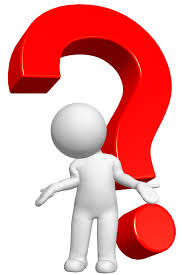 letsendhomelessness.org
Break
49
letsendhomelessness.org
FY2022 CoC Program FundingCoC Supplemental NOFO Applicant Workshop
CoC Supplemental NOFO
The CoC Supplemental NOFO application is separate from the New Project Application 
Projects will need to fill out the Supplemental NOFO application which is posted on the PEH website.
letsendhomelessness.org
CoC Supplemental NOFO
HUD gives CoCs the opportunity to submit projects for funding opportunities through this Special NOFO with a focus on  Unsheltered Homelessness. 
Projects included in this funding opportunity may serve any geographic area within the CoC and must meet all eligibility and quality threshold requirements established in this Special NOFO
letsendhomelessness.org
CoC Supplemental NOFO
Funding available nationally - $322,000,000
CoC NY 500 funding available - $10,056,048
Grant terms are 3 years - $3,352,016
letsendhomelessness.org
CoC Supplemental NOFO
Applicants must identify, in their application, the steps they will take to ensure that traditionally marginalized populations (such as racial and ethnic minorities and persons with disabilities) will be able to meaningfully participate in the planning process. The applicant must identify the specific populations that it will include, identify community organizations that represent these populations, and describe how these populations will be included in the planning processes.
letsendhomelessness.org
CoC Supplemental NOFO
Each CoC must submit a plan for serving individuals and families experiencing homelessness with Severe Service Needs
Severe Service Needs means any combination of the following factors: facing significant challenges or functional impairments, including any physical, mental, developmental or behavioral health disabilities regardless of the type of disability, which require a significant level of support in order to maintain permanent housing (this factor focuses on the level of support needed and is not based on disability type); high utilization of crisis or emergency services to meet basic needs, including but not limited to emergency rooms, jails, and psychiatric facilities; currently living in an unsheltered situation or having a history of living in an unsheltered situation; experiencing a vulnerability to illness or death; having a risk of continued or repeated homelessness; and having a vulnerability to victimization, including physical assault, trafficking or sex work
letsendhomelessness.org
CoC Supplemental NOFO
Persons With Lived Experience
CoCs and projects must engage with persons with lived experience in development of the CoC Plan and in project design
Persons with first-hand knowledge of homelessness who can share their perspective on how social, economic, and political situations affect homelessness. Provides insight, training, and voice from persons who have or are experiencing homelessness regarding the current homeless system through discussion, recommendation, and participation. CoCs must meaningfully engage persons with lived experience in the planning and application process
letsendhomelessness.org
CoC Supplemental NOFO
Persons With Lived Experience
CoC will form advisory group of persons with lived experience who will be engaged in the all aspects of planning and application process 
The Advisory Group must provide a letter of support for the submission of the application to HUD
Project applicants must describe how they will involve persons with lived experience in the design and implementation of their proposed project
letsendhomelessness.org
CoC Supplemental NOFO
Bonus Point Opportunity
Up to 30 bonus points are available for CoCs consolidated application based on the 2019 PIT Unsheltered Count
<999		0   points
1,000 – 4,999	10 points
5,000 – 9,999	20 points
10,000+		30 points
CoC NY500 will not be eligible for any bonus points
letsendhomelessness.org
Supplemental Application Review
The Ranking and Review Committee will read and evaluate the project applications.  The following policies were approved:
The process shall be transparent and impartial
The process includes an Appeal Process
New applications will be scored using the Supplemental application Scoring Rubric 
New projects created with supplemental funding will be ranked against each other and place in order by score.
letsendhomelessness.org
Application Materials
Can be found on the PEH website 
	https://letsendhomelessness.org/about/funding/  
All materials must be downloaded directly from the website
The CoC will not email out materials this year
letsendhomelessness.org
Eligible Projects Supplemental Funds
Permanent Supportive Housing (PSH)

Rapid Re-Housing (RRH) 

Transitional Housing to Rapid Re-Housing (TH-RRH)

SSO 

All projects must utilize a Housing First approach
letsendhomelessness.org
CoC Supplemental NOFO
Healthcare Partnership PSH or RRH

Project must have an MOU with Healthcare partner and stating the project will receive services from Healthcare organization for the duration of the project.  

Sources of health care resources include: 
Direct contributions from a public or private health insurance provider to the project
 Provision of health care services by a private or public organization tailored to the program participants of the project. 
Eligibility for the project must comply with HUD program and fair housing requirements. Eligibility criteria cannot be restricted by the eligibility requirements of the health care service provider. Healthcare services MUST be committed for the lifetime of the proposed project.
letsendhomelessness.org
CoC Supplemental NOFO
Healthcare Partnership PSH or RRH
 Continued 
Projects must demonstrate through a written commitment from a health care organization that the value of assistance being provided is at least in the case of a substance abuse treatment or recovery provider, it will provide access to treatment or recovery services for all program participants who quality and choose those services; or an amount that is equivalent to 50 percent of the funding being requested for the project will be covered by the healthcare organization. Acceptable forms of commitment are formal written agreements and must include: 
value of the commitment, and 
dates the healthcare resources will be provided. 
 
In-kind resources must be valued at the local rates consistent with the amount paid for services not supported by grant funds. CoCs can receive less than full points for demonstrating commitments less than the threshold described above.  






5-point bonus for new projects that are partnering with healthcare organizations to provide permanent supportive housing and rapid rehousing services VII.B.6. Please note reallocated funded project can receive the Healthcare Partnership bonus.
letsendhomelessness.org
CoC Supplemental NOFO
Housing Partnership PSH or RRH
HUD is interested in new projects that propose the development of new units and housing opportunities
At least 50% of units, RRH or PSH, will utilize housing subsidies not funded through CoC or ESG funding for full points
Letter from PHA committing to work with the CoC to pair vouchers with CoC funded support services to develop a prioritization plan for a potential allocation of Stability vouchers.   


   






5-point bonus for new projects that are partnering with healthcare organizations to provide permanent supportive housing and rapid rehousing services VII.B.6. Please note reallocated funded project can receive the Healthcare Partnership bonus.
letsendhomelessness.org
Budget
All projects must complete Budget Workbook
Complete the worksheets that are appropriate for your project.  Choose N/A box on top of each worksheet that you are not using
Green cells are only places where numbers should be entered
Please make sure you review all pages for extended funding years (grant funding is for 3 years) 
HMIS worksheet is only for dedicated HMIS project
Complete Total Budget Worksheet last – Fill in Project Administration up to 10% only.
letsendhomelessness.org
Budget
Supplemental Projects MUST use current FMR rents only
Budget total request should be for a three year grant term 
Please attach documentation of match and include detail on description of contribution
Budget Scoring – 8 points
letsendhomelessness.org
Match
Minimum Match requirement is 50%.  Applications cannot be reviewed if there is insufficient match.
Match may be cash or in-kind.  
Cash match must be cash that comes through your organization’s books and is used for eligible program expenses for the CoC funded project.  
In-kind match are materials or labor that is donated to the project.  Must include the cash value for the service/goods/labor and how you arrived at the amount. 
In-kind match must be documented with an MOU and not a letter.
letsendhomelessness.org
HUD References
The 2022 CoC Program Notice of Funding Opportunity (NOFO) New Applicants must also comply with the rules, regulations, and guidance in 2022 HUD NOFO.

https://www.hud.gov/program_offices/comm_planning/coc/specialCoCNOFO/supplemental

CoC Program Interim Rule (24 CFR part 578) https://www.hudexchange.info/resources/documents/CoCProgramInterimRule_FormattedVersion.pdf
Housing First Information
https://www.hudexchange.info/resources/documents/Housing-First-Permanent-SupportiveHousing-Brief.pdf
Rapid Re-Housing Information
https://www.hudexchange.info/resources/documents/Rapid-Re-Housing-Brief.pdfhttps://www.hudexchange.info/resource/2889/rapid-rehousing-esg-vs-coc/
letsendhomelessness.org
Supplemental NOFO Attachments
Narrative attachments for the New Project Application should be included in one document and labeled as “Application Attachments for ______________“

The budget workbook is a separate attachment and named “Budget for ___________________”
letsendhomelessness.org
Supplemental NOFO Presentations
Presentations will be scheduled for September 6th and 7th with September 8th  as a back-up date if needed

A presentation to the ranking and review committee will be required for all new projects. This presentation helps the reviewers better understand the new project and their plan on achieving community and HUD goals in the upcoming year. 
Reviewers can award plus or negative 5 points based on the presentation. If you want to present materials to the committee, please email them to cbollinger@letsendhomelessness.org no later than Noon on September 1st .

The first New Project application submitted can choose their presentation time slot first based on schedule that is set up
letsendhomelessness.org
Timeline of Important Dates
August 11: 	Local New Application Materials Available
August 12: 	Local New Application Workshop via Zoom
 			1 pm- 2:30 pm

August 29: Supplemental Applications Due by 12pm (Noon)

September 6 & 7 : New Project Presentations

September 13:  Applicants Notified of Final Project Rankings and posted to PEH website
 

September 15:  Esnaps Training via Zoom 2:30 – 4pm
71
letsendhomelessness.org
Questions
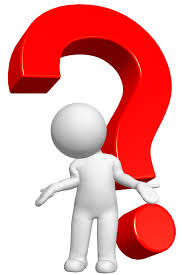 letsendhomelessness.org